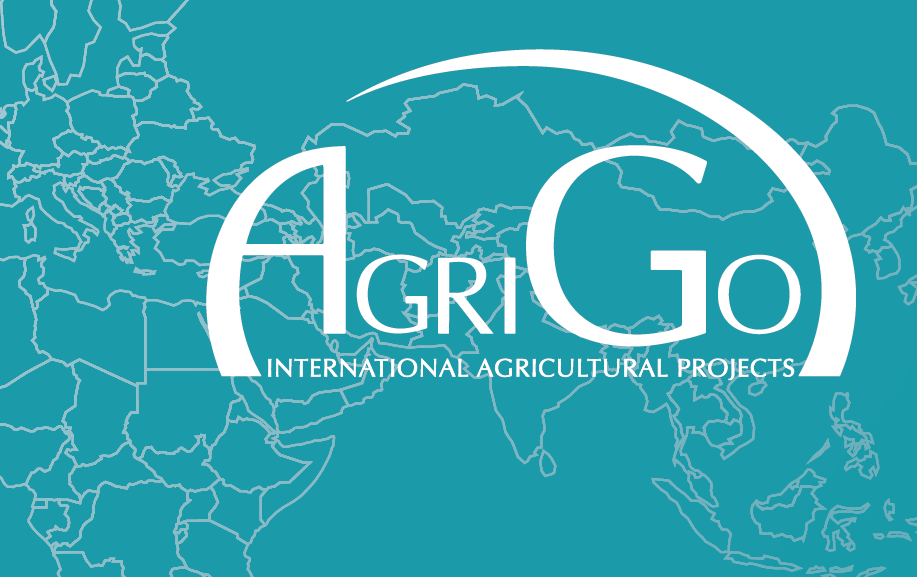 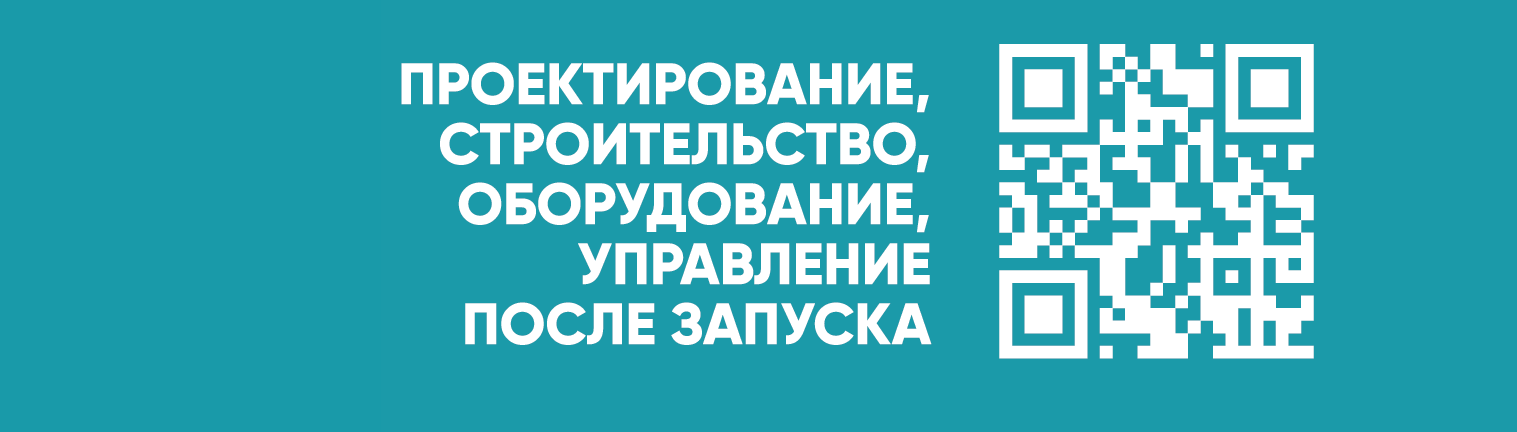 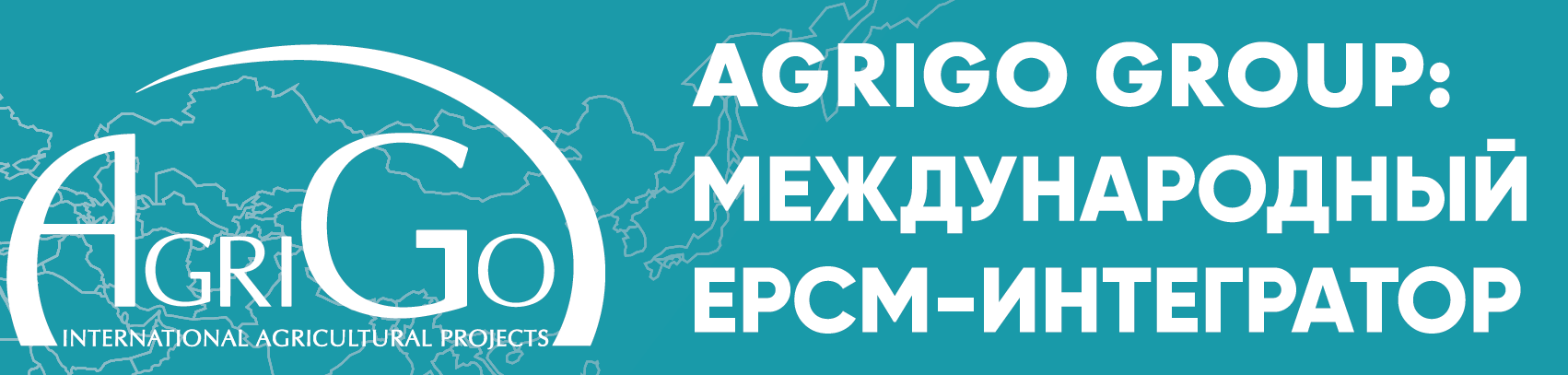 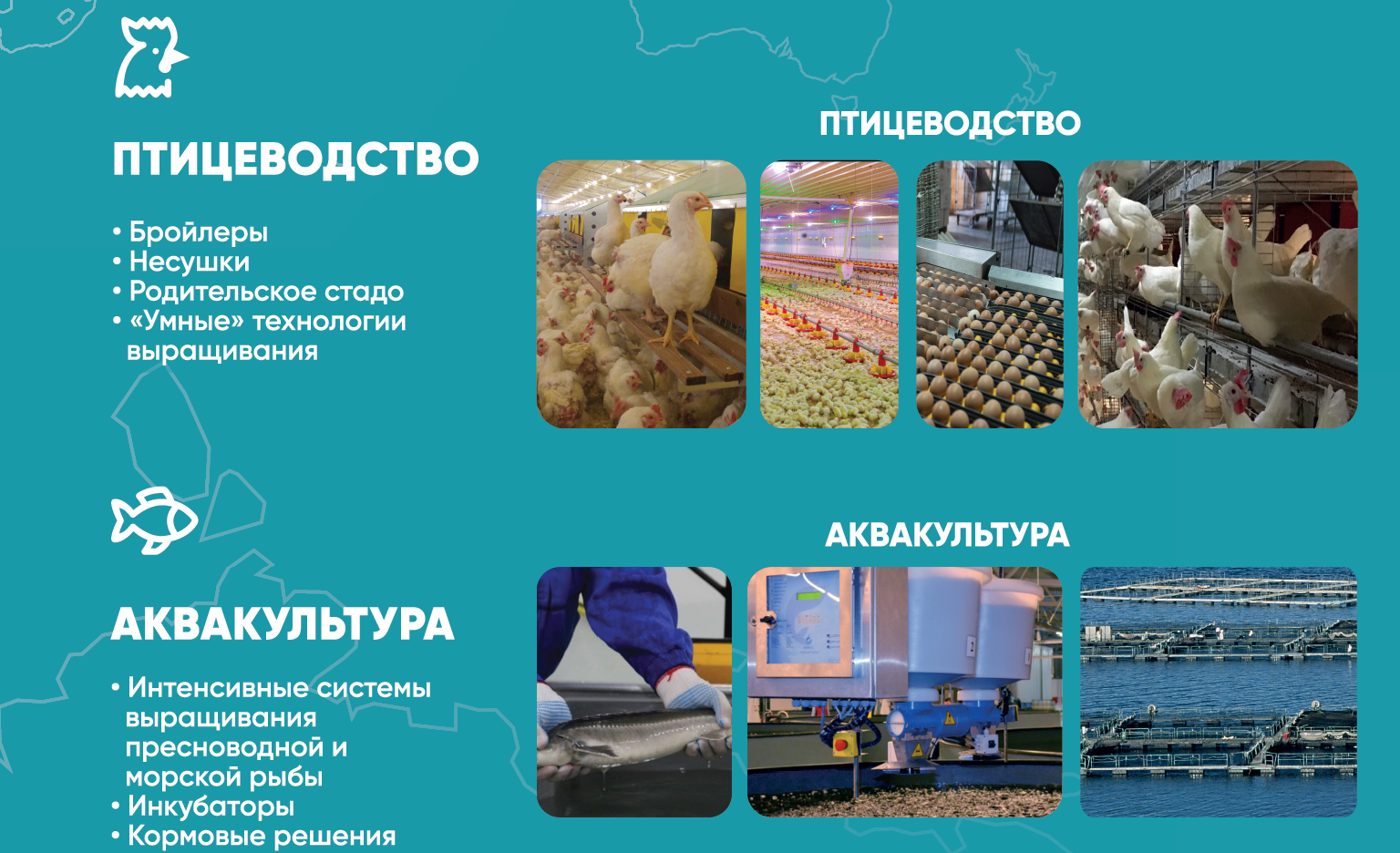 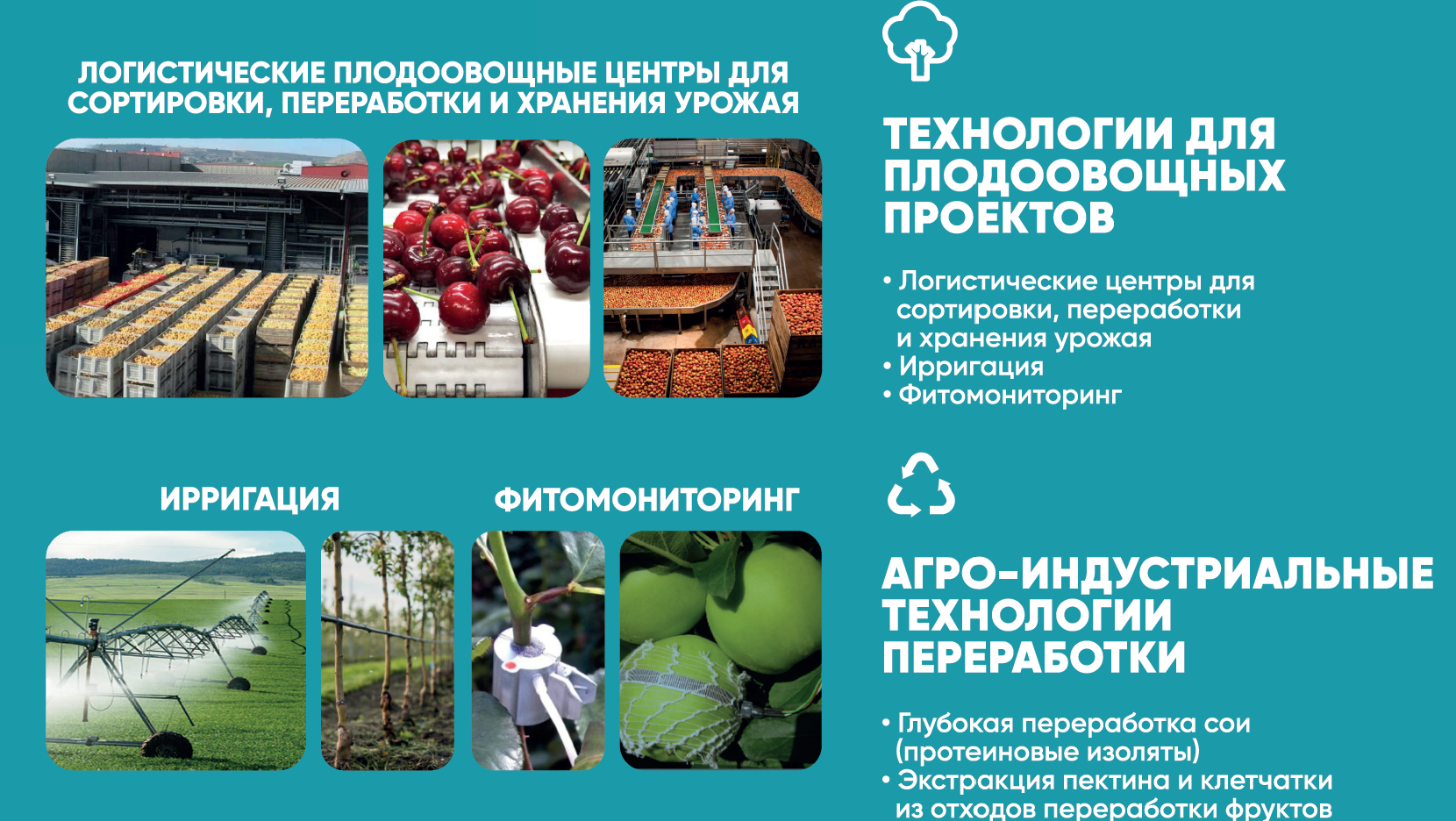 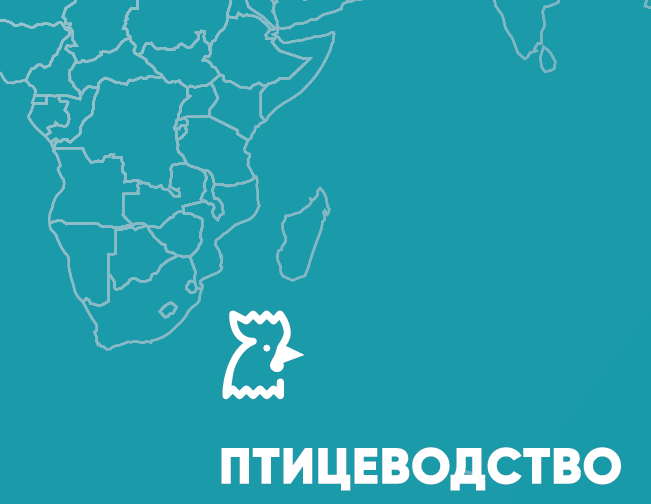 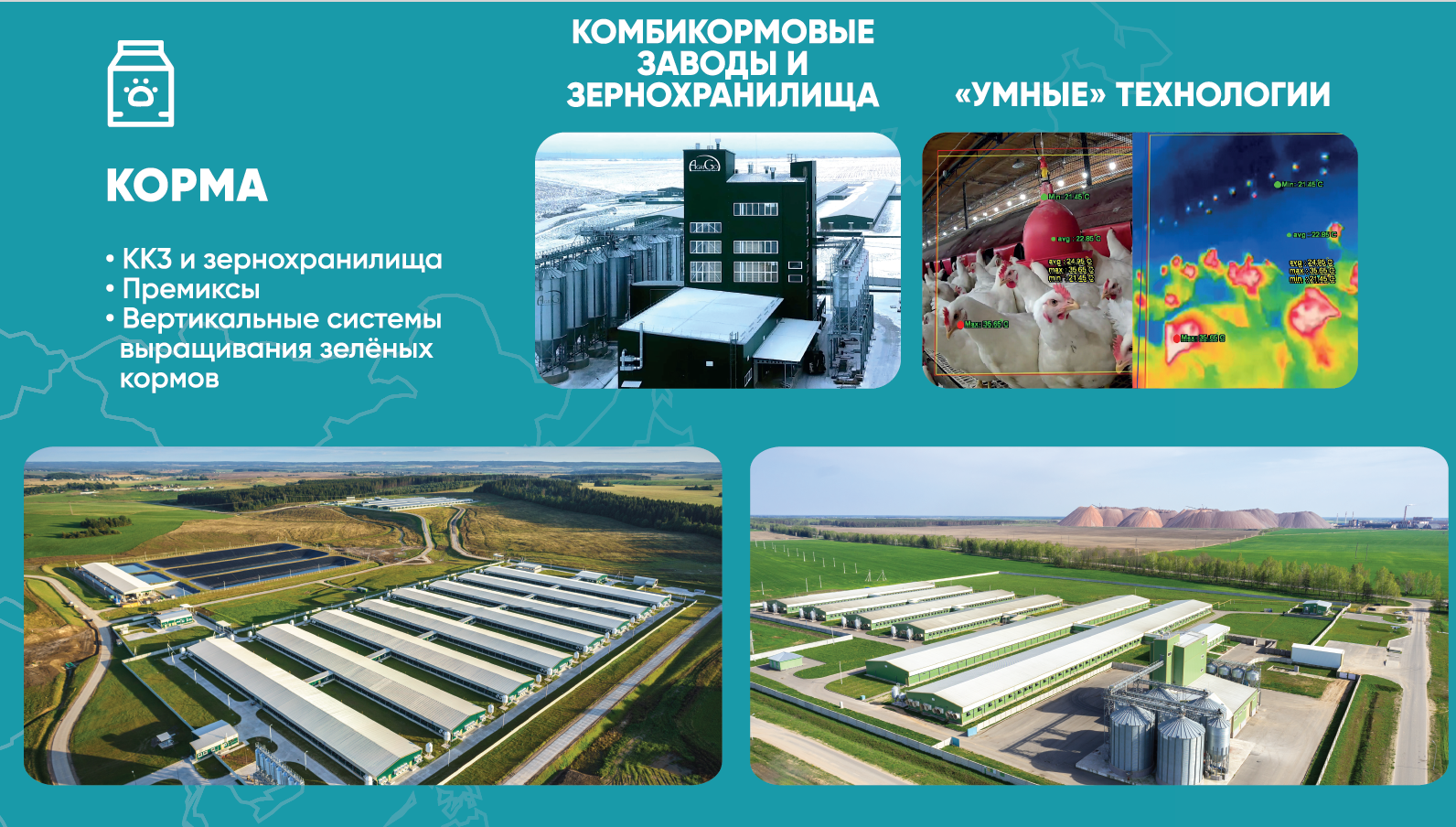 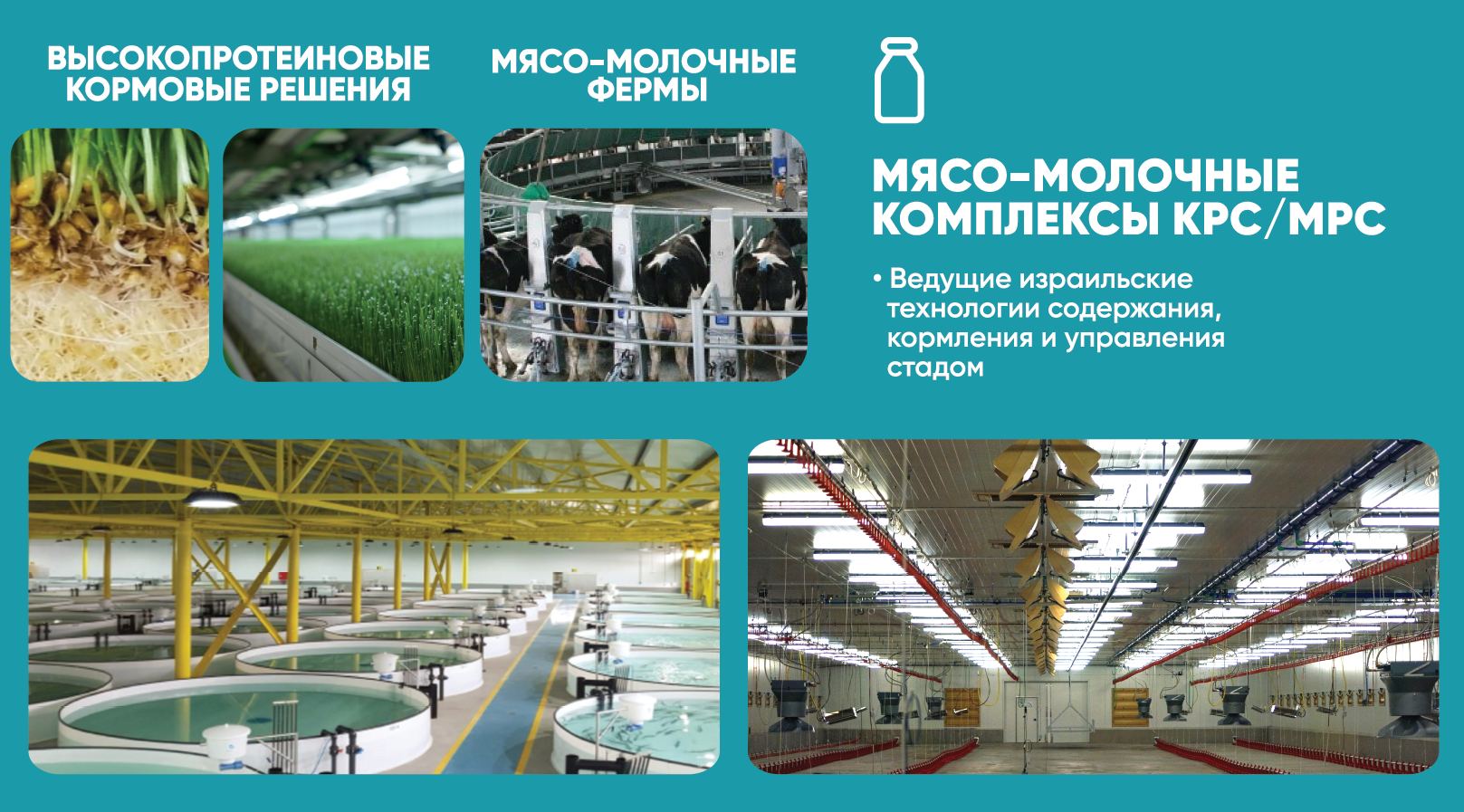 2 ФАКТА ОБ ИЗРАИЛЕ
Какой из них правда?
Факт № 1  - Израиль это…
одна из самых маленьких стран мира, 
60% территории – пустыня
в с/х занято около 2.6% населения (т.е. около 250 000 человек)
Факт №2 - - Израиль это… 
Один из ведущих мировых производителей и экспортёров  продукции
Лидер мировых агротехнологий
В молочном секторе действуют ограничительные квоты, чтобы избежать перепроизводства
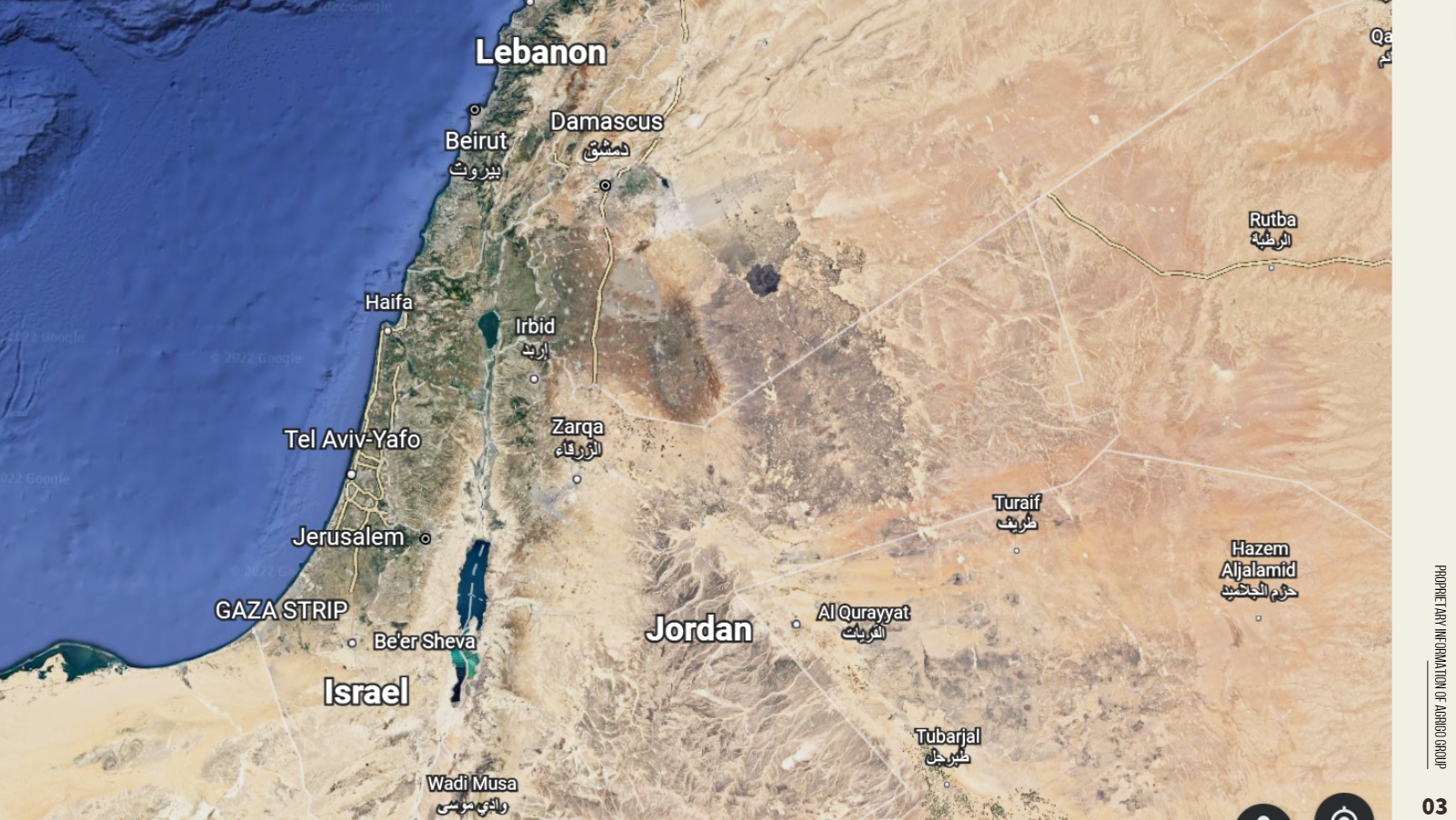 Израиль превратил нехватку ресурсов в бесконечный источник и стимул для АГРОИННОВАЦИЙ
с впечатляющими результатами
Сколько молока дают израильские коровы?
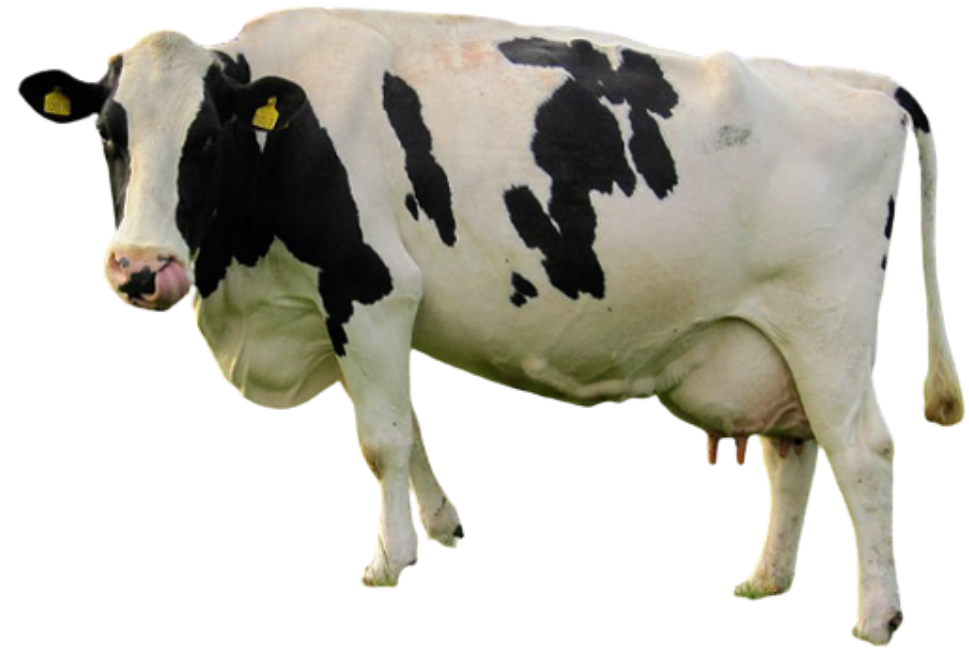 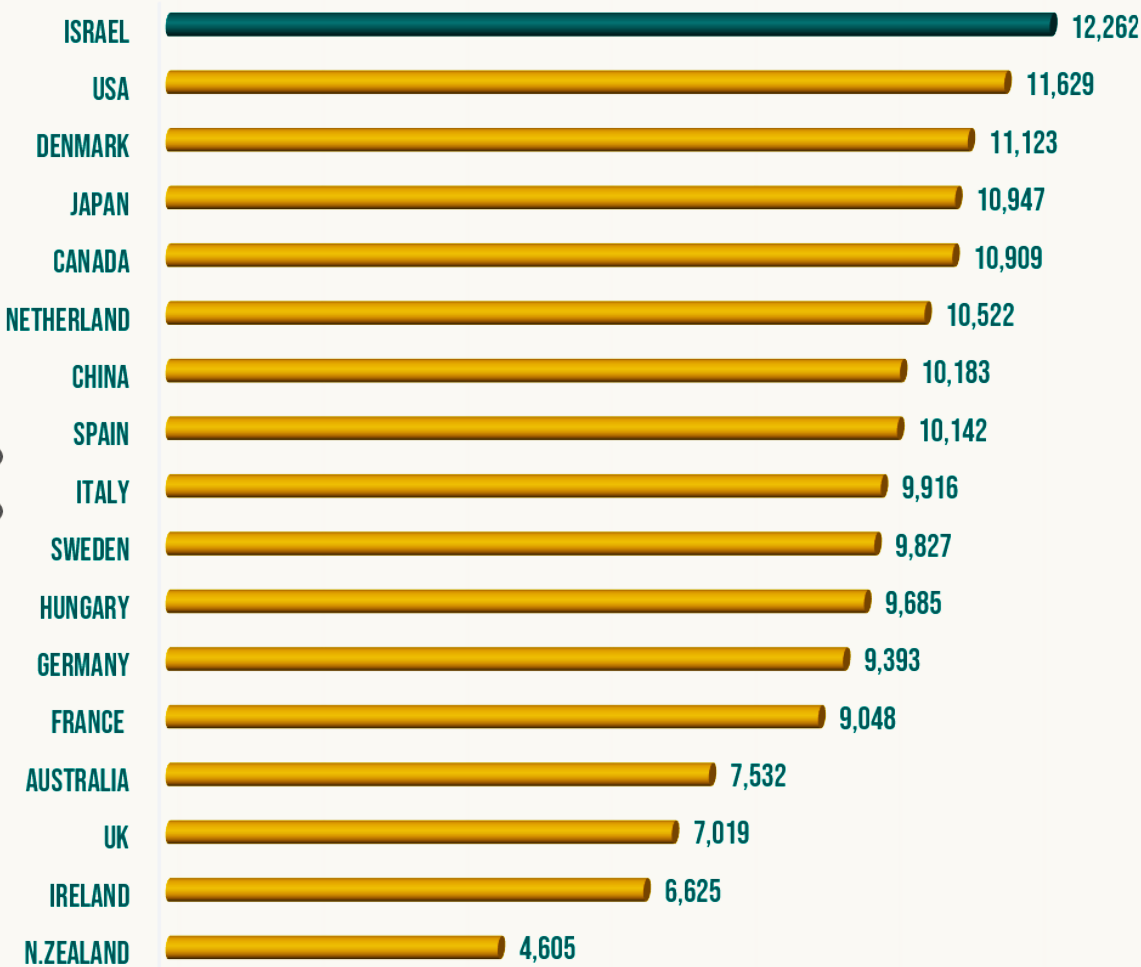 Израильская Голштинская
Свыше 40-42 литра в день

Свыше 12 000 литров в год

4.5-5.5 лактаций
Какое молоко дают израильские коровы?
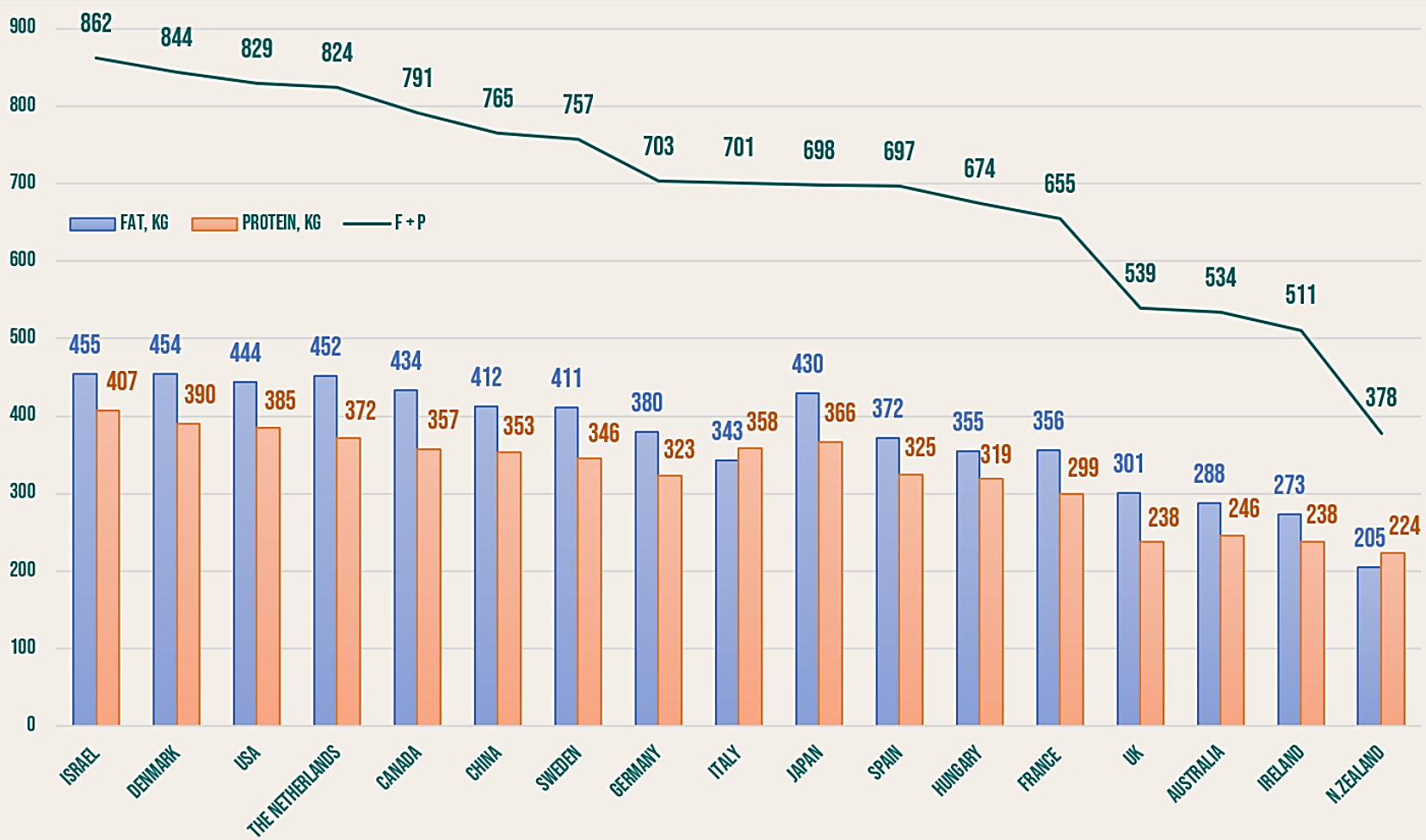 И больше, и лучше
БИЗНЕС / ПОСТАВЩИКИ
Как такое возможно?
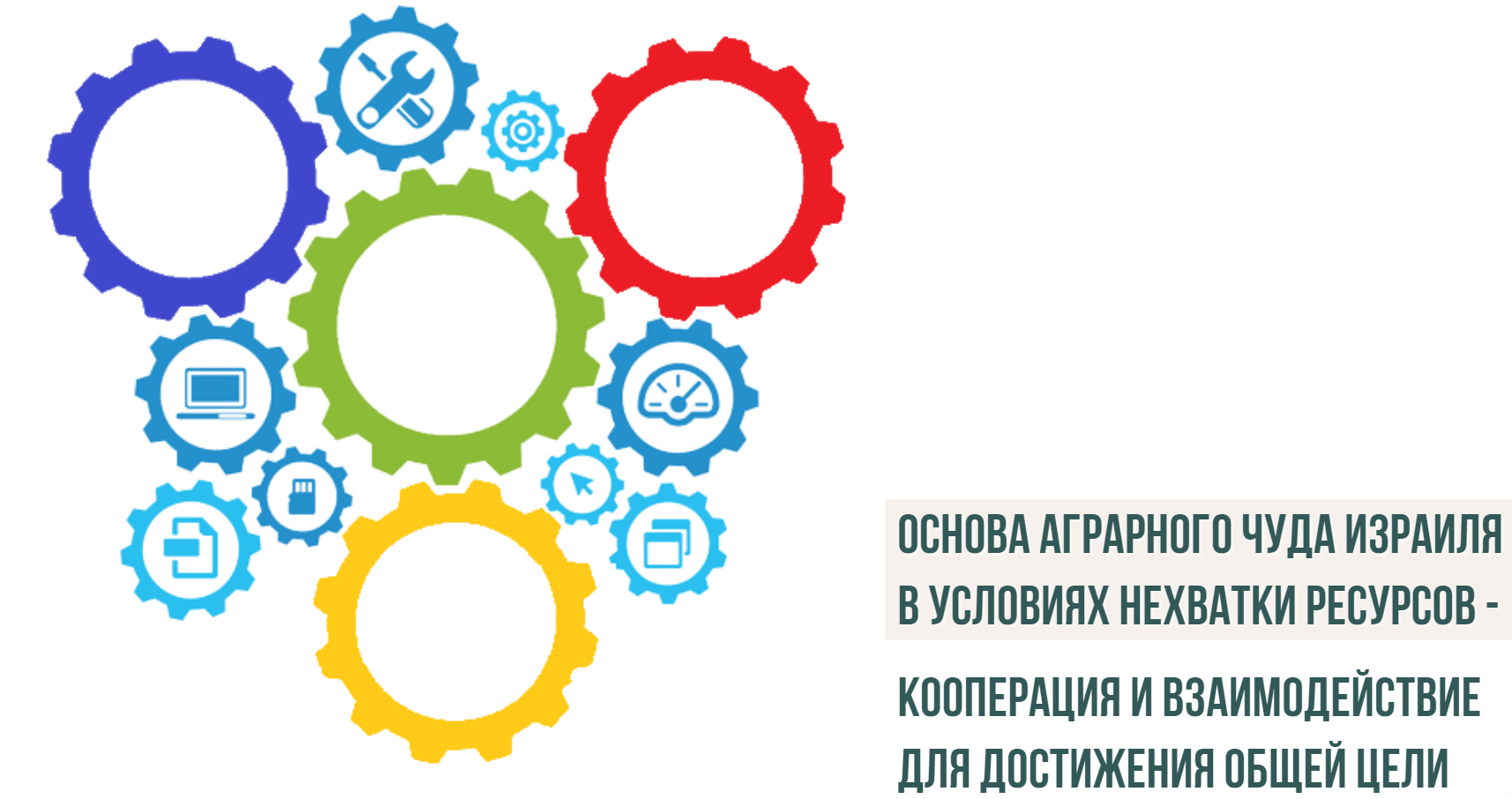 ФЕРМЕРЫ
ИНВЕСТИЦИИ
ТЕХНОЛОГИЯ
ИННОВАЦИИ И R’N’D
НАУКА
ГОСУДАРСТВО
Как такое возможно?
Основа аграрного чуда Израиля 
в условиях нехватки ресурсов…
Кооперация и взаимодействие для достижения общей цели
Ссылка на источник
Концепция AGRIGO
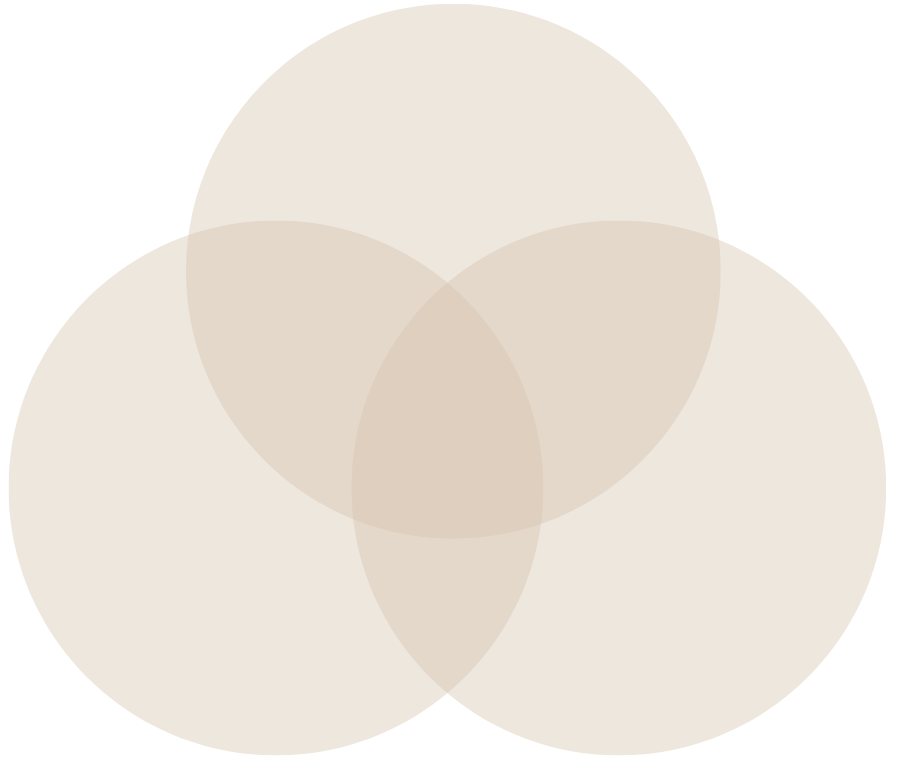 Фокус на долгосрочной экономической эффективности
MARKET FIT / ОЦЕНКА РЫНКА
ДО: MARKET FIT / ОЦЕНКА РЫНКА

выбор продукта и концепции с учётом потенциала рынка, существующих мощностей и местных особенностей
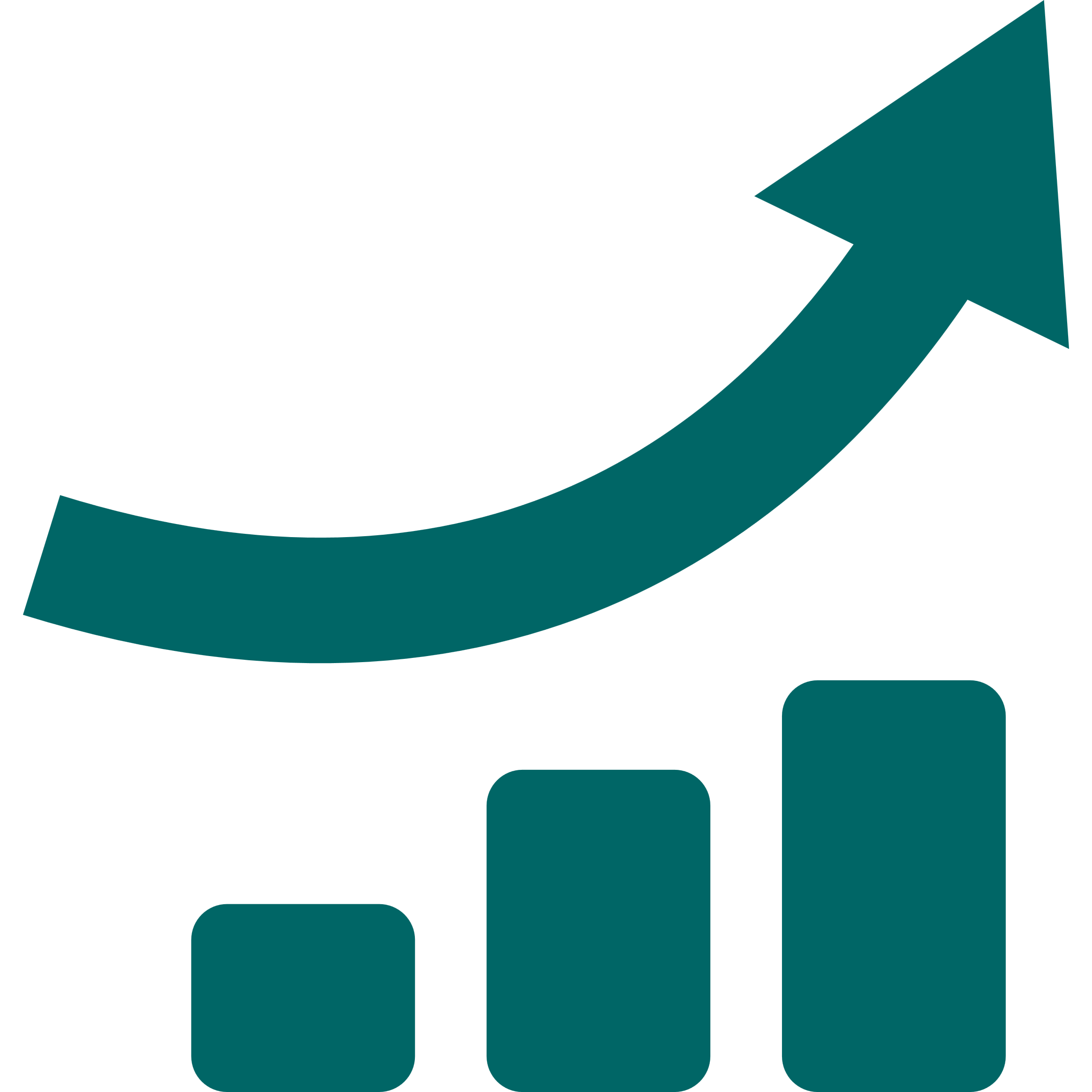 ВО ВРЕМЯ: МЕСТНАЯ АДАПТАЦИЯ МИРОВЫХ ПРАКТИК

выбор и адаптация инновационных технологий и эффективных строительных решений
МЕСТНАЯ АДАПТАЦИЯ МИРОВЫХ ПРАКТИК
УПРАВЛЕНИЕ И ЭКСПЕРТНАЯ ПОДДЕРЖКА
ПОСЛЕ: УПРАВЛЕНИЕ И ЭКСПЕРТНАЯ ПОДДЕРЖКА

Профессиональная экспертная поддержка в после запуска, подготовка и обучение местных специалистов
9
Инженерные и управленческие решения AgriGo
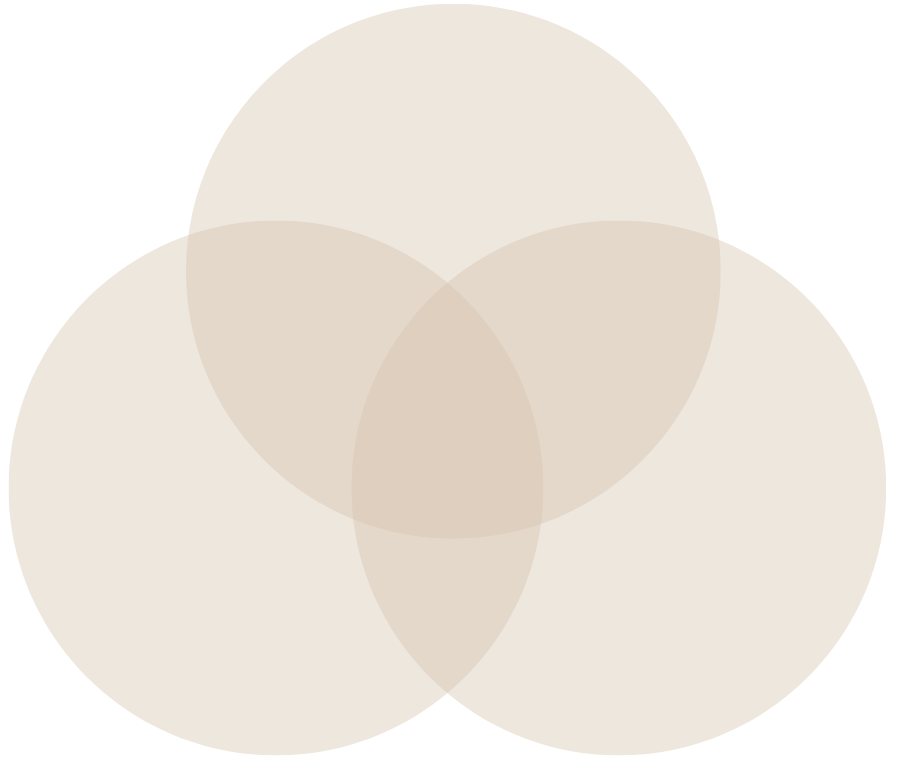 Факторы экономической эффективности
УПРАВЛЕНИЕ РИСКАМИ
КРАТКОСРОЧНАЯ ОПТИМИЗАЦИЯ

Технологический дизайн проекта для оптимизации CAPEX
Инженерные решения для снижения производственных затрат 
Продуманные этапы реализации ускорение получения прибыли
ДОЛГОСРОЧНАЯ ЭФФЕКТИВНОСТЬ

Оптимизация OPEX
Встроенный потенциал для развития
Высочайшее качество с учётом трендов на будущее
Гибкость в адаптации товара к рынку
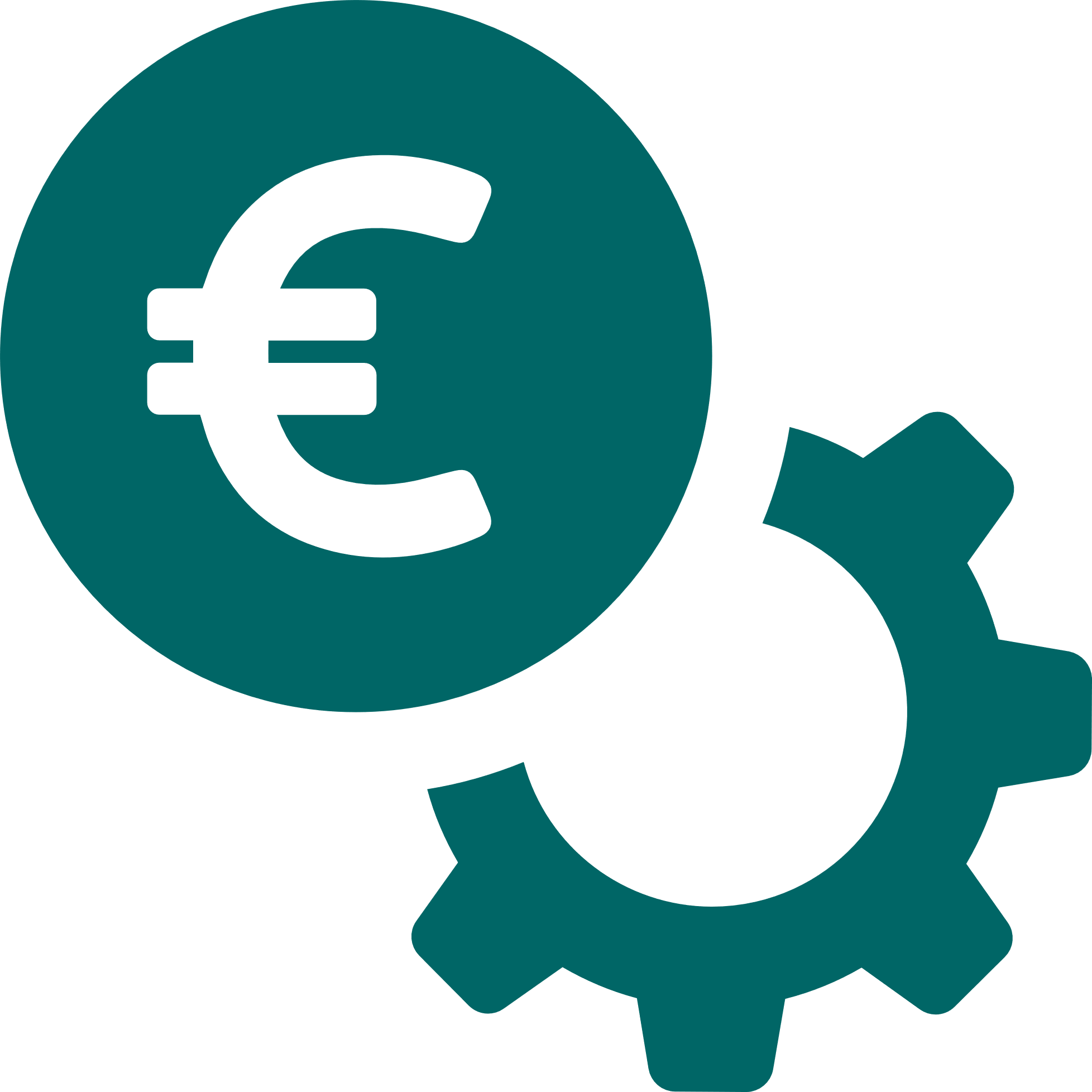 ДОЛГОСРОЧНАЯ ЭФФЕКТИВНОСТЬ
КРАТКОСРОЧНАЯ ОПТИМИЗАЦИЯ
УПРАВЛЕНИЕ РИСКАМИ

Усиление биобезопасности
Снижение человеческого фактора
Автоматизация & «умные» технологии
10
СИЛА КОМПЛЕКСНОГО ПОДХОДА AGRIGO
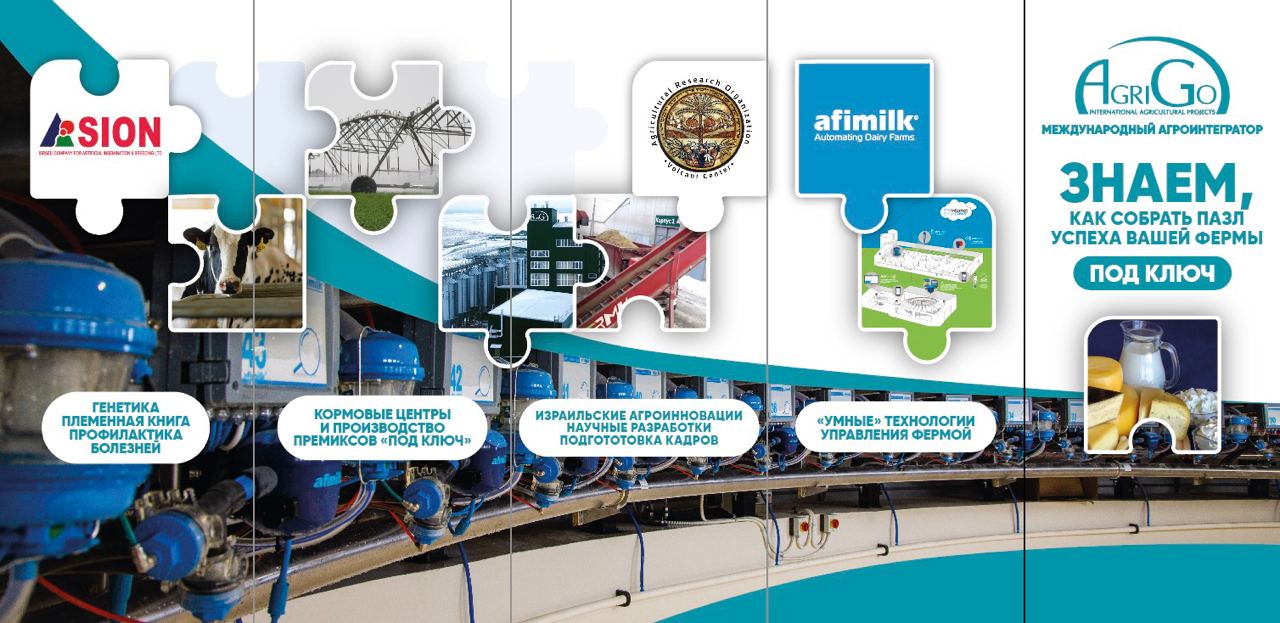 СВОБОДНОЕ СОДЕРЖАНИЕ:
ДО 24 М2 НА КОРОВУ
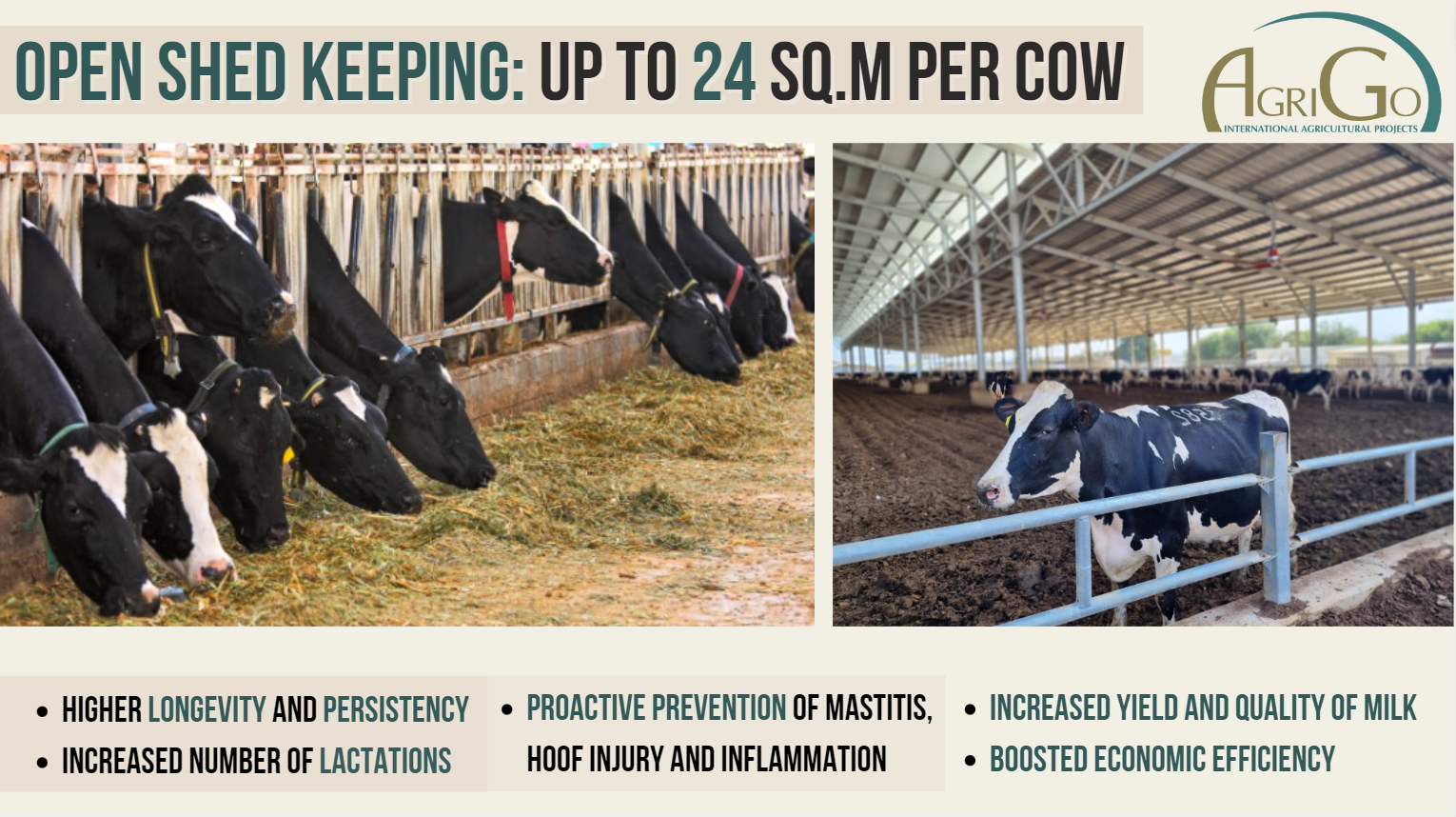 Простор и свобода передвижения
Больше лактаций, выше надои
Меньше проблем с копытами и маститом
Отбор по продуктивности
ПРИБЫЛЬ
Сухая чистая подстилка
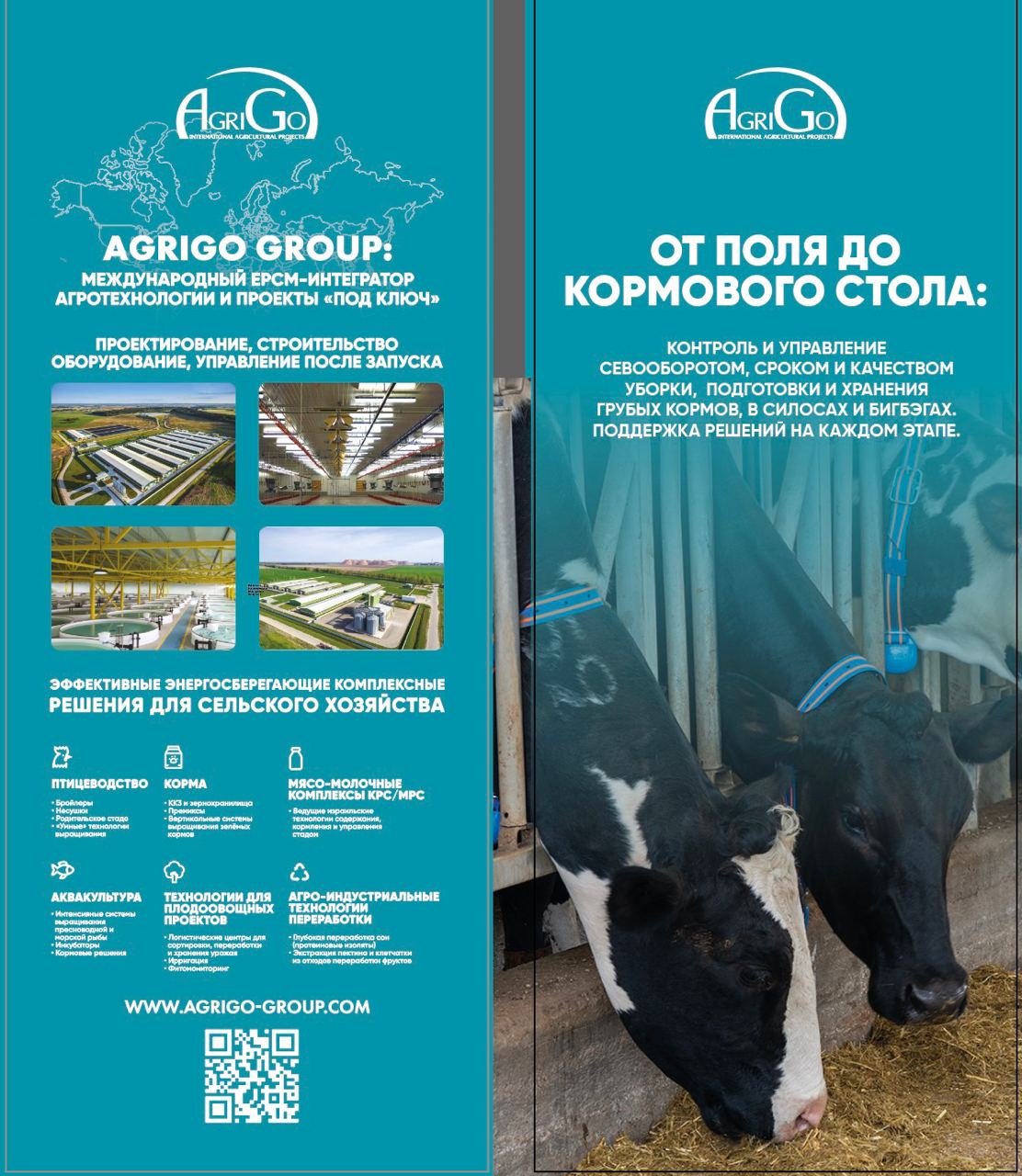 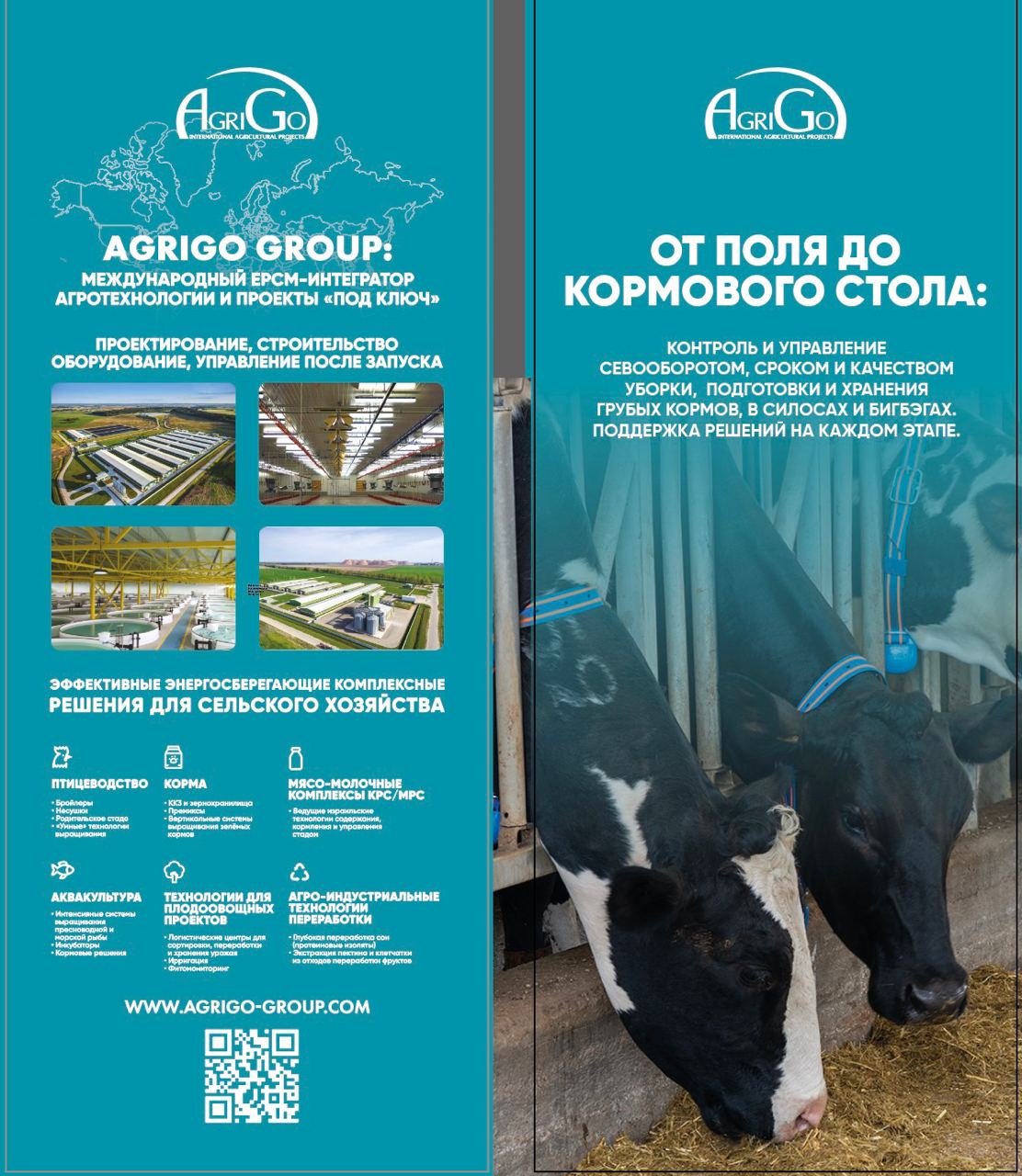 Подготовка кормов
Начинаем с поля
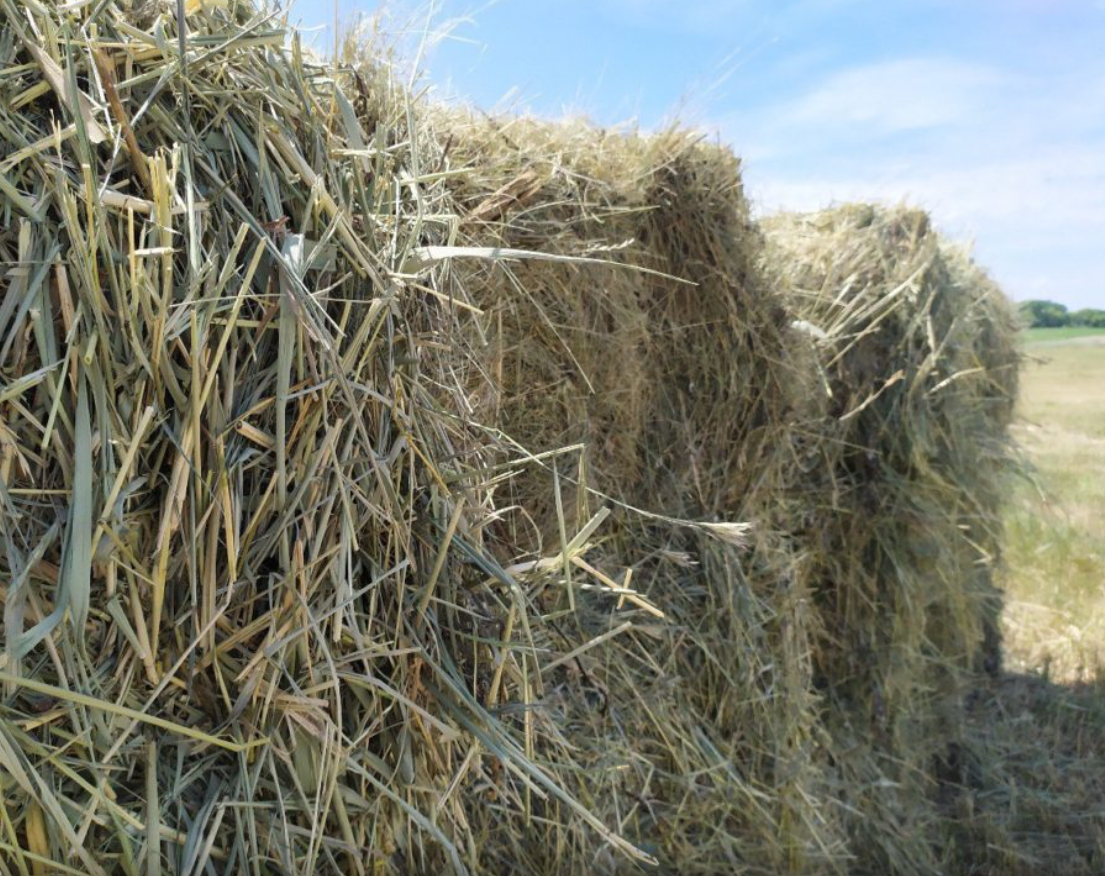 Когда срезать?

Как нарезать?

Как хранить?
на стадии первого цветения
Когда срезать?
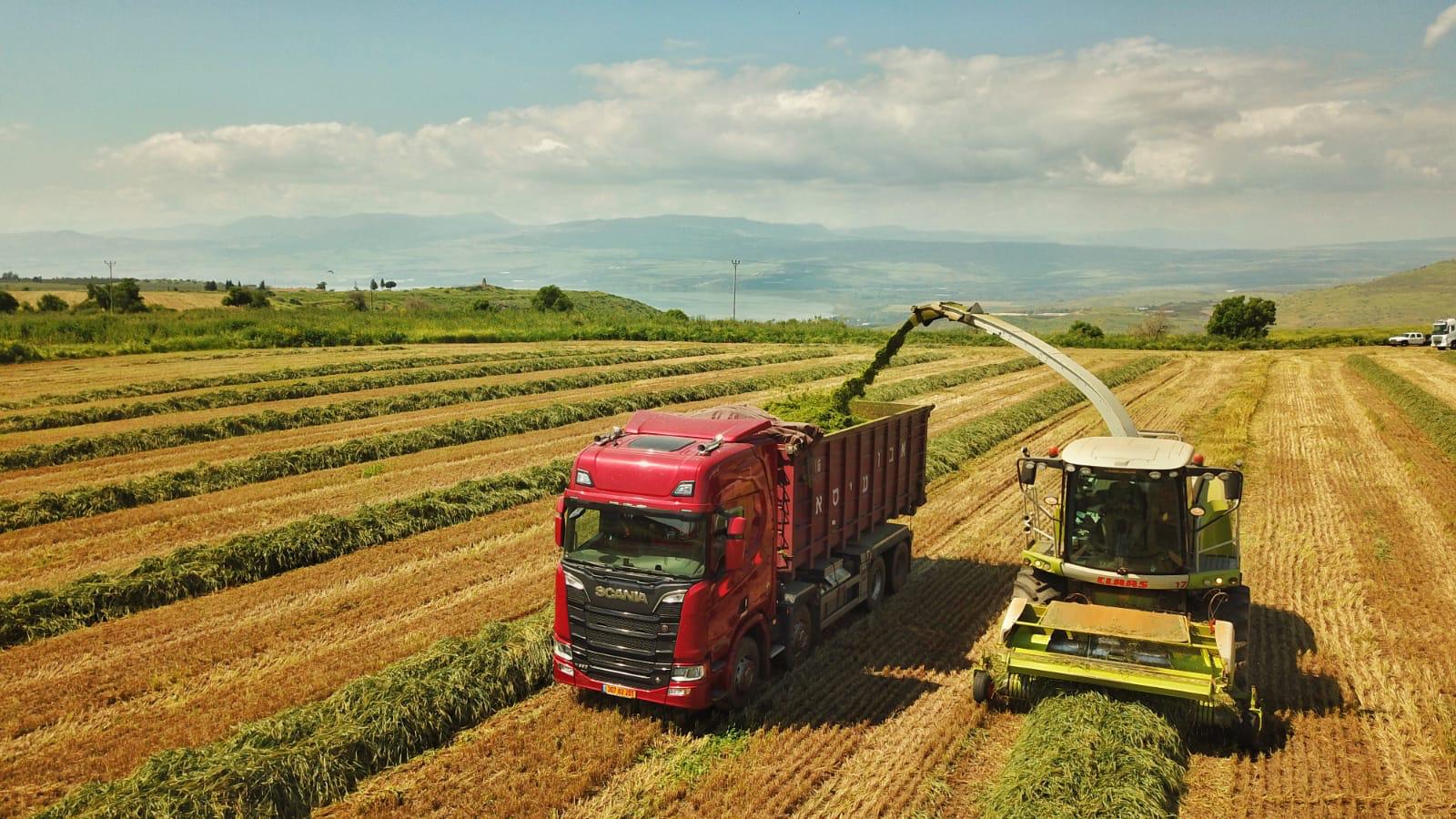 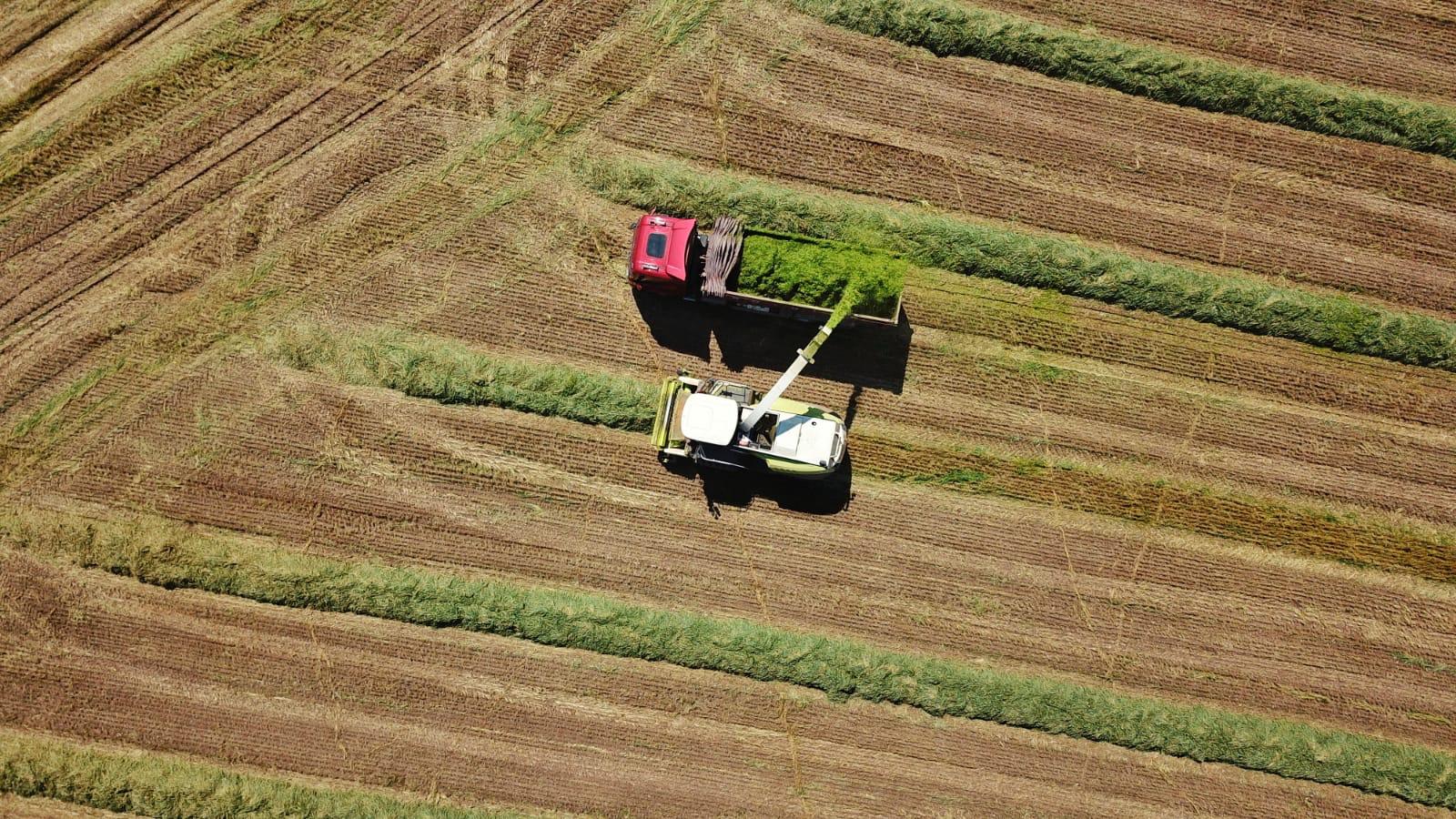 Как нарезать?
Сложее приготовить гомогенную кормовую смесь
Выше изнаши ваемость миксера
Риск попадания воздуха в корма
Выше расход электро энергии
СЛИШКОМ ДЛИННО
ПОТЕРИ
Оптимально – 0,95-0,64 см
Дополнительный труд
Необходимо постоянно пополнять СВ
Затраты на кормовые добавки
Недостаточно сухого вещества в кормах
СЛИШКОМ КОРОТКО
ПОТЕРИ
Как хранить?
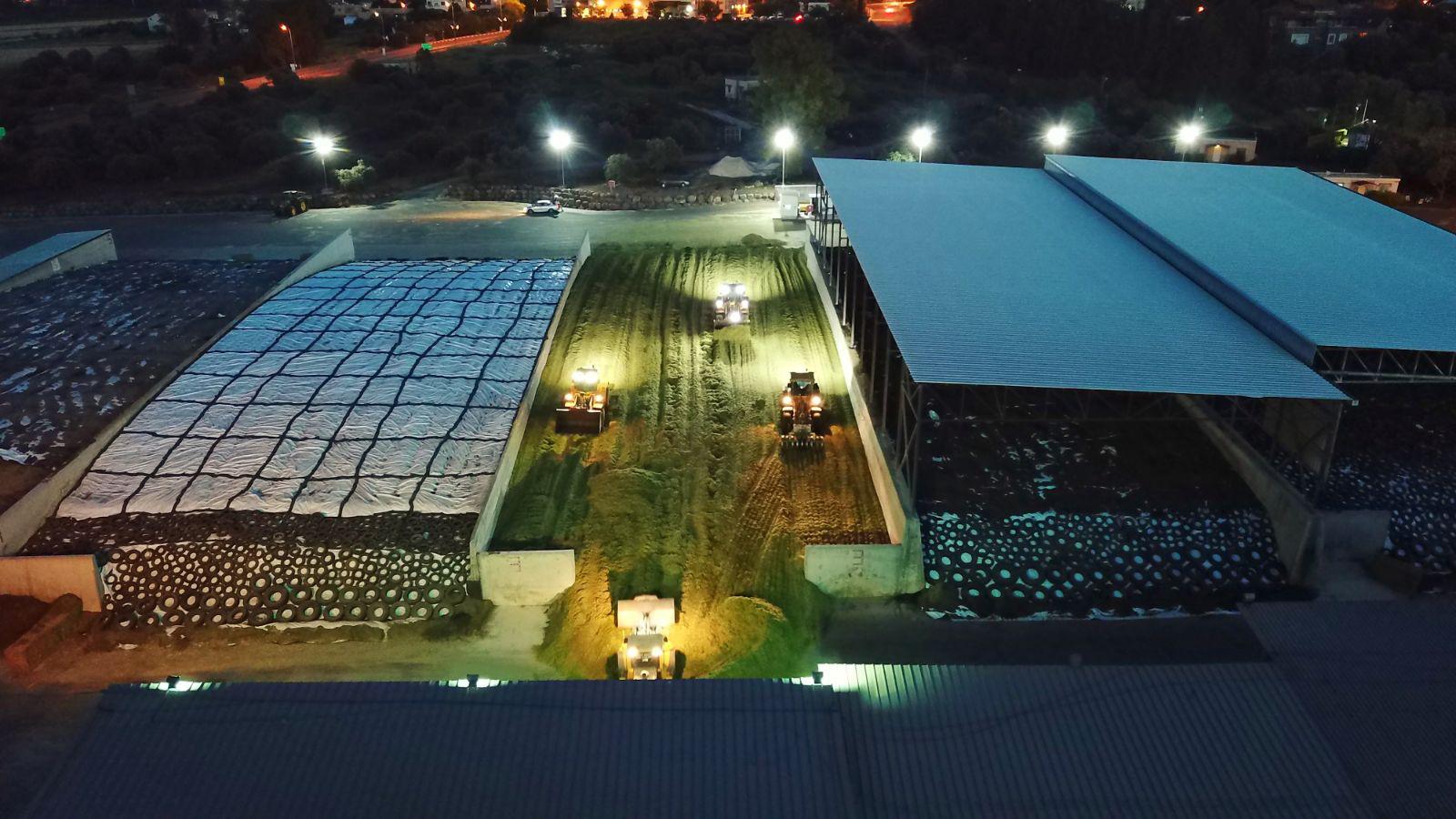 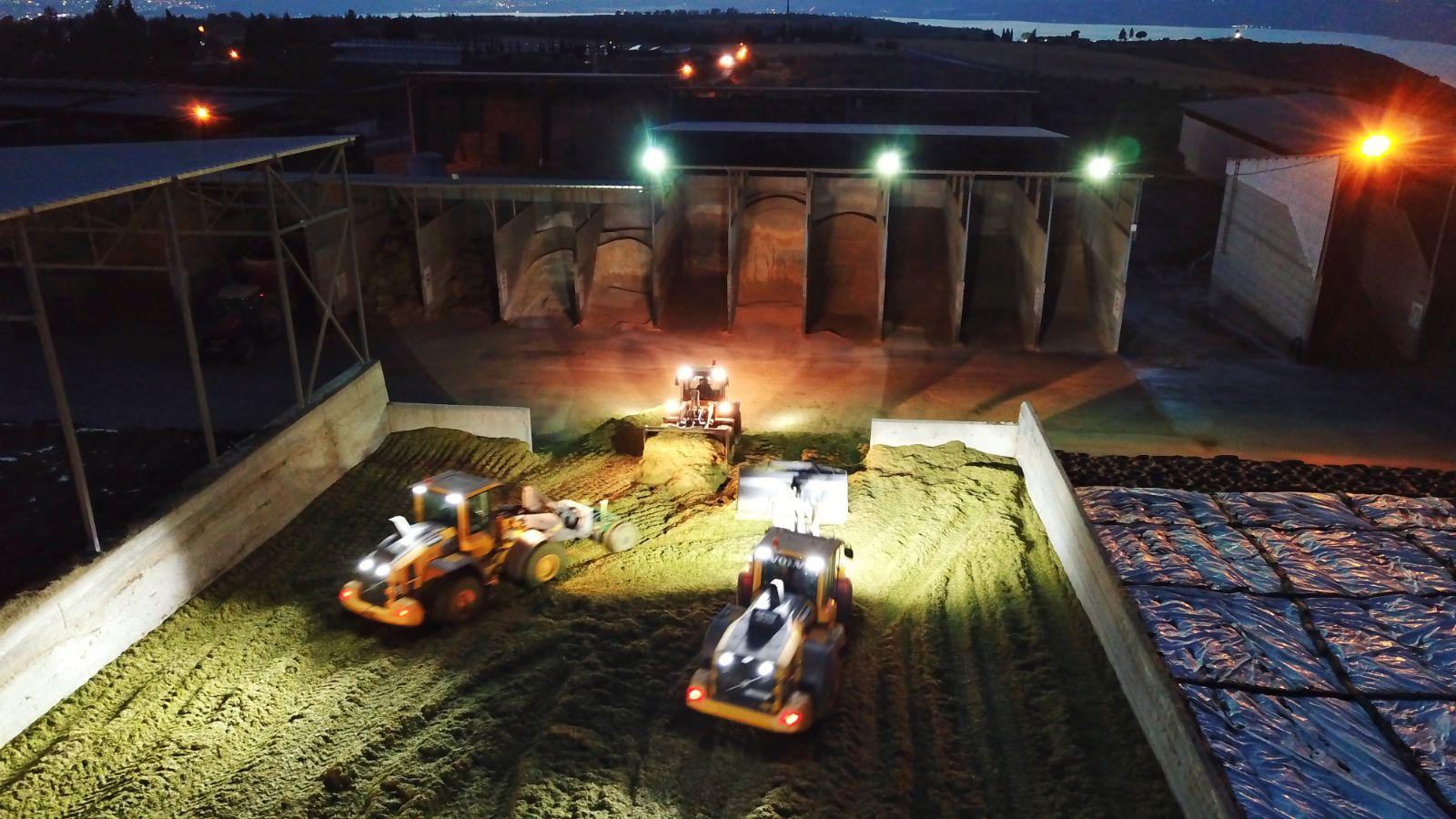 Насколько дороже «дешевле»?
Организация кормления
Пастбище
Зависимость от климата
Нехватка полезных элементов
Несбалансиро ванное питание
Ниже надои и качество молока
ПОТЕРИ
TMR
Витаминные добавки, премиксы
Контроль за качеством и  составом кормов
Сбалансированное питание
Выше надои и качество молока
ПРИБЫЛЬ
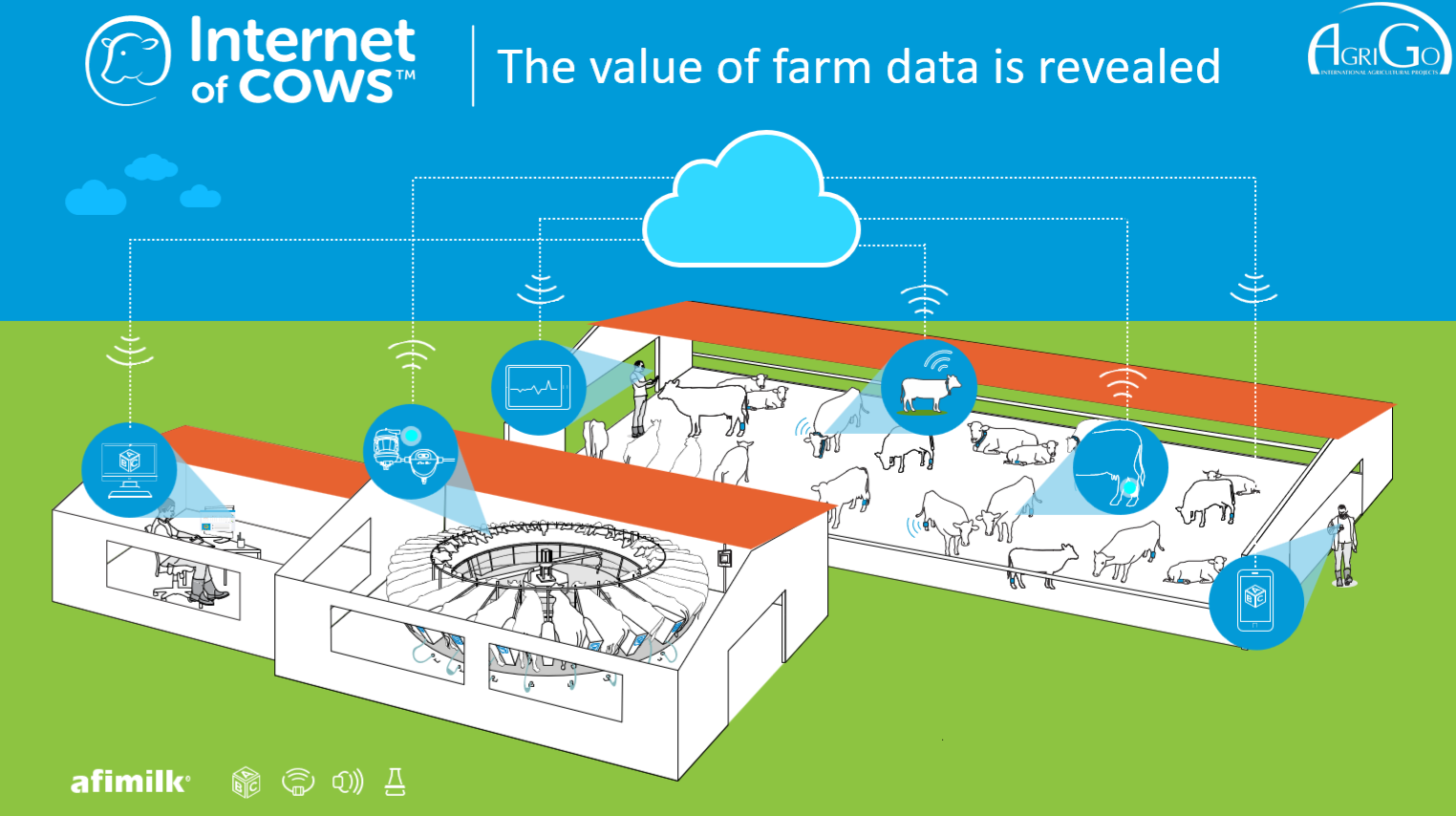 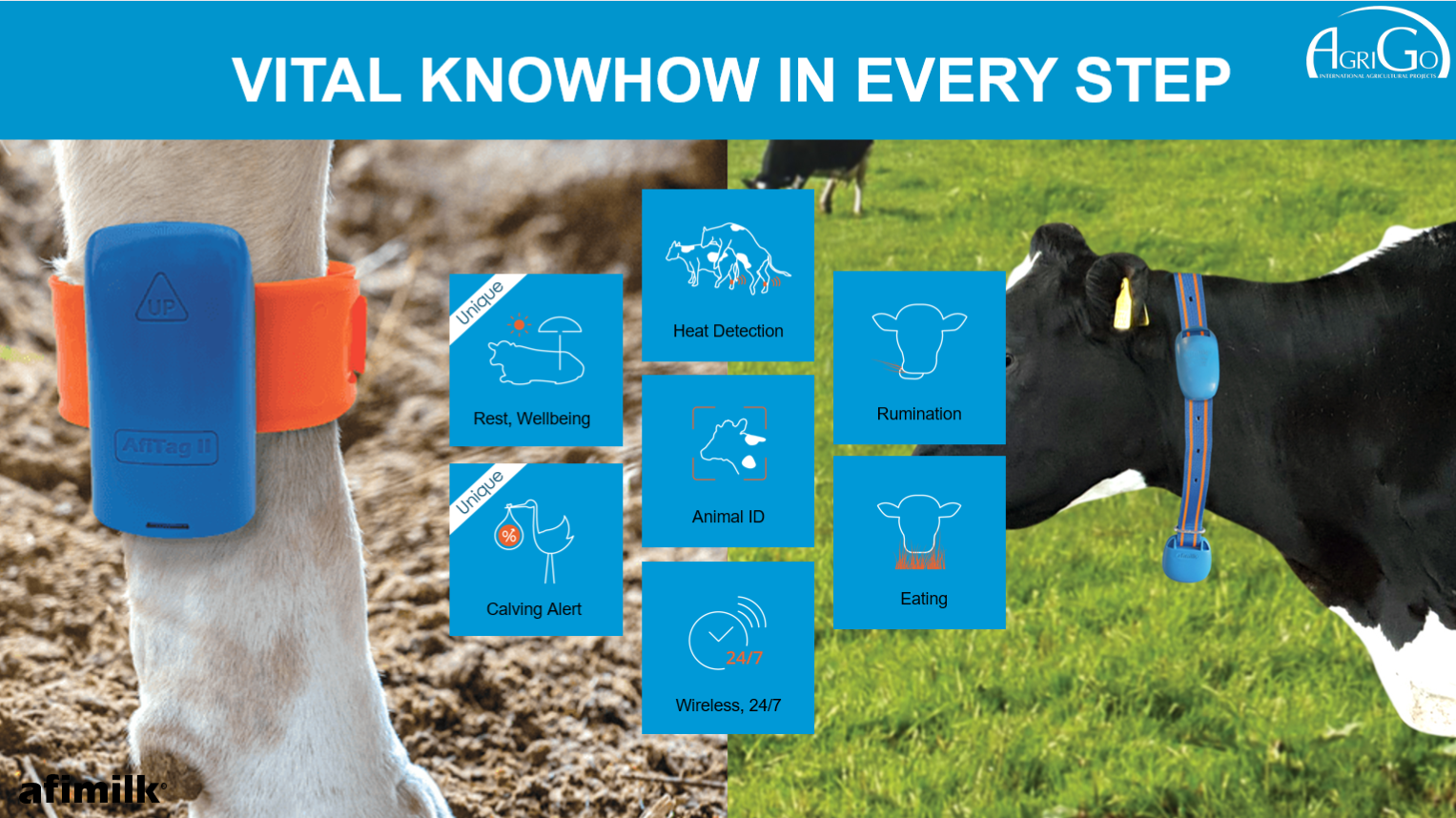 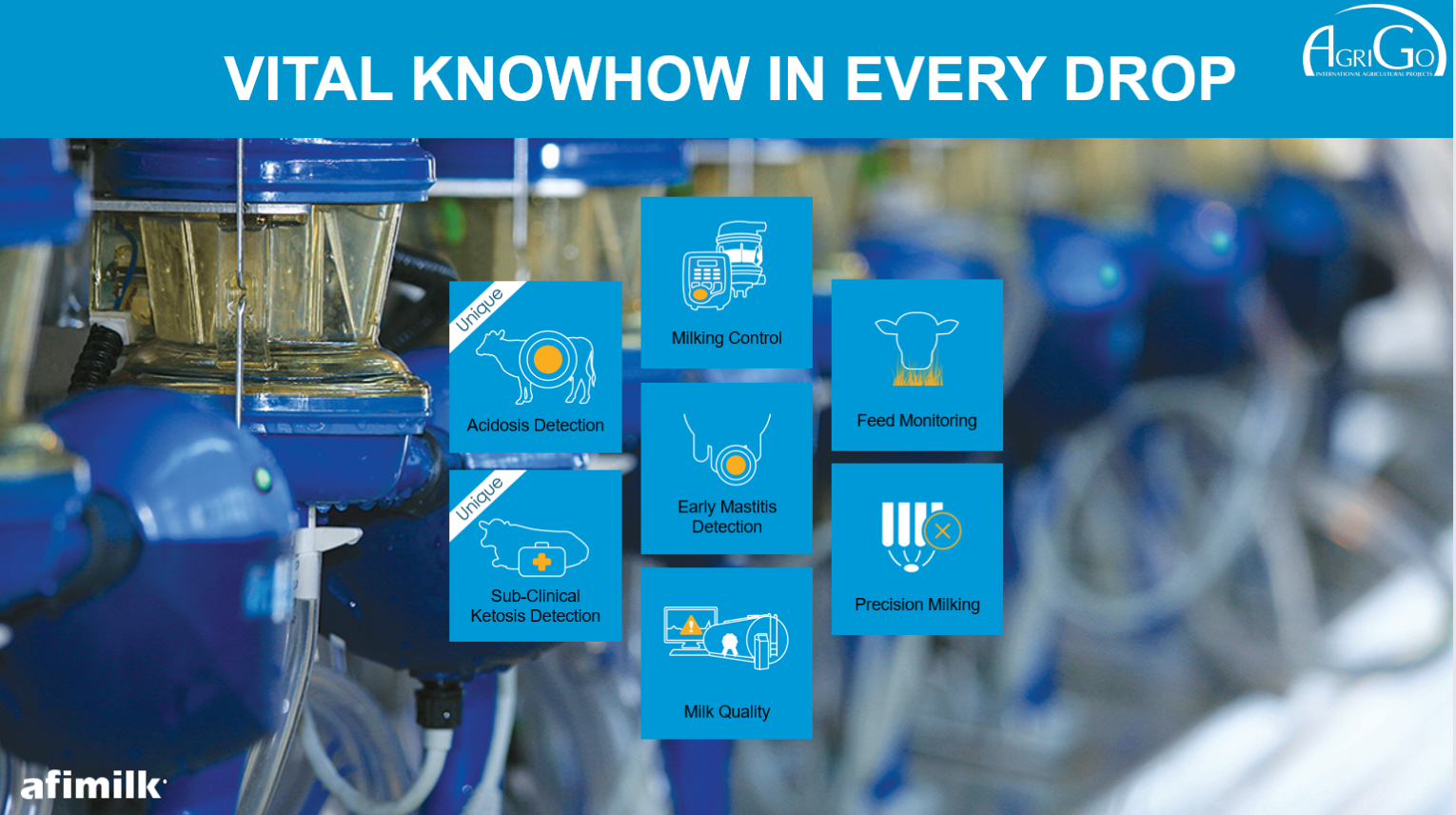 Продукция, которую хотят купить
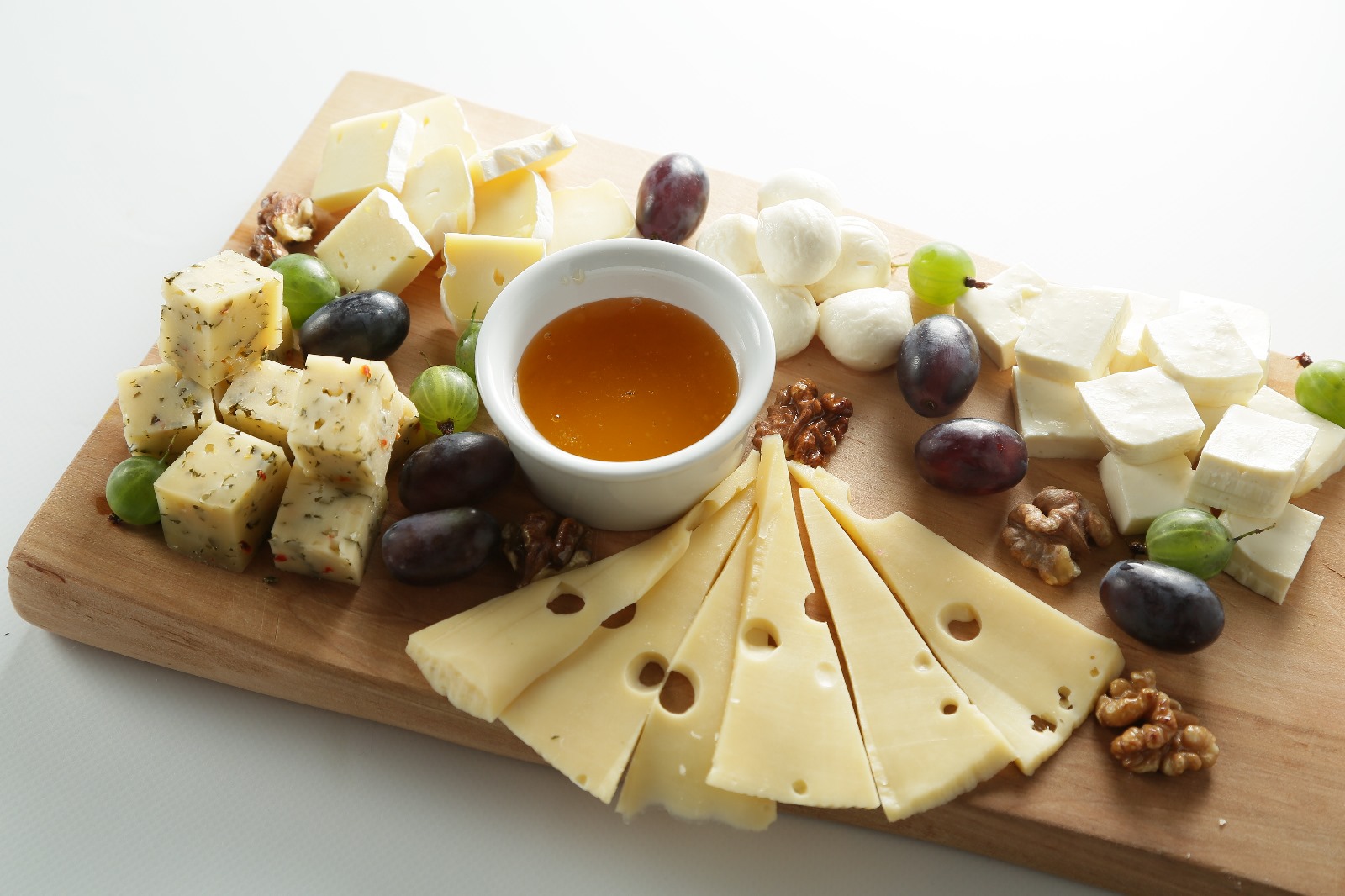 Молокоперерабатывающие заводы
Технологии производства высокомаржинальных молочных продуктов
Продукция, которую удобно купить
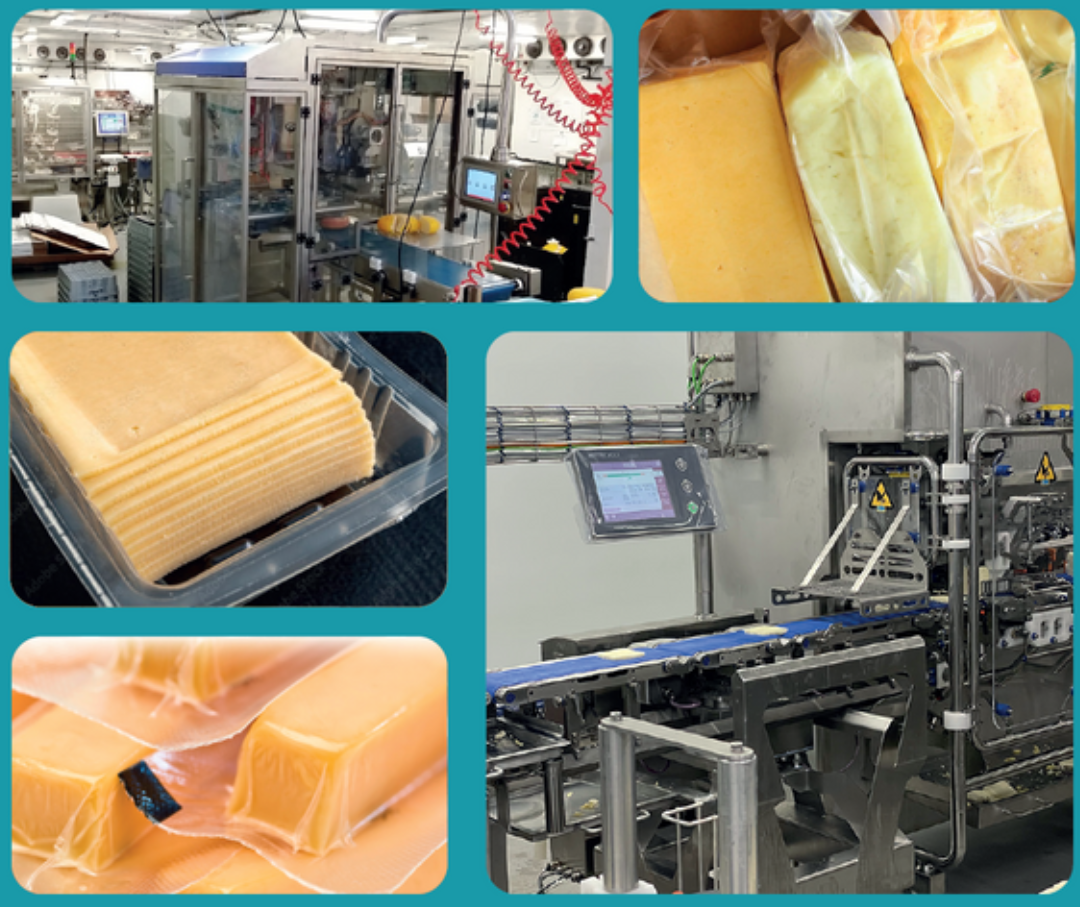 Технологии упаковки согласно международных стандартов
с учётом требований рынков сбыта
СПАСИБО!
Для контактов:
Анатолий Миндель: 	+972 52 364 4205
Дарина Привалко: 	+972 54 3035030